Bariatric Surgery Program
eNewsletter  |   January 2024
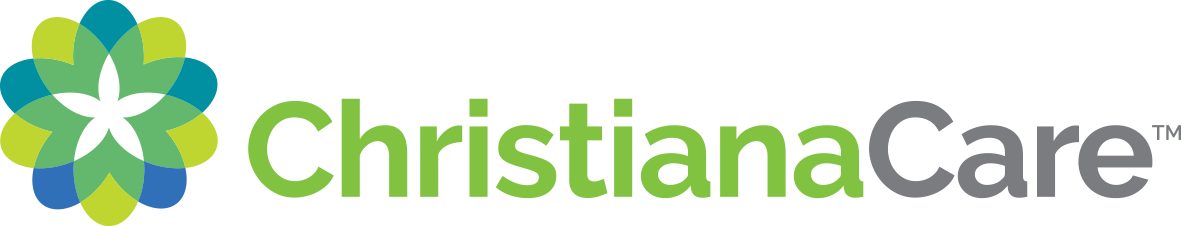 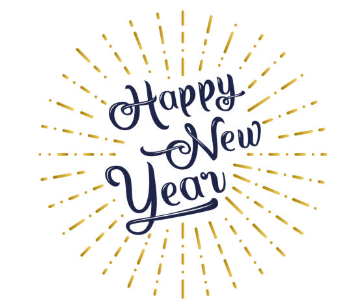 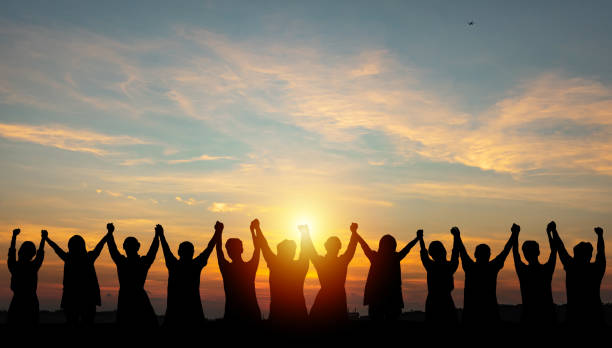 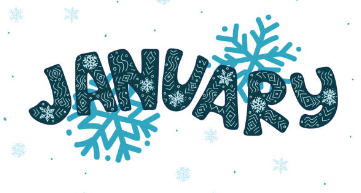 Support Group
Megan Lavery, Psychologist, discusses
“Coping with Body Image Before and After Surgery”
Thursday, January 18, 2024
6-7pm
Join here!
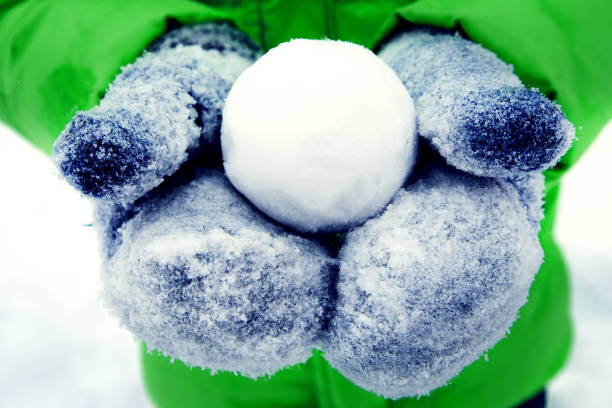 Need to register for the 
Bariatric Monthly Support Group?
Register Here!
Aetna patient? 
Use this link to receive credit for Support Group attendance by completing the Survey!
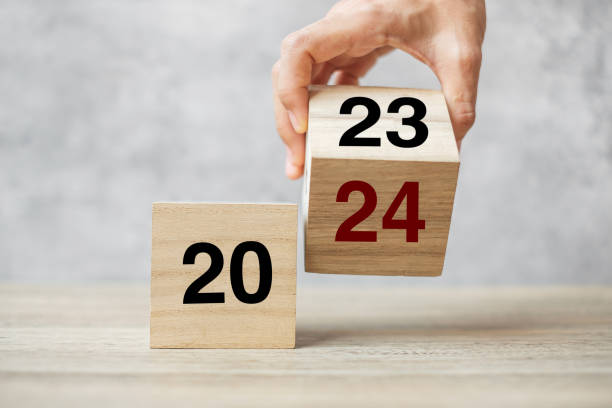 New Year…
Fresh Beginnings!
Great tips on Staying and Getting Back On Track After the Holidays : ObesityHelp!
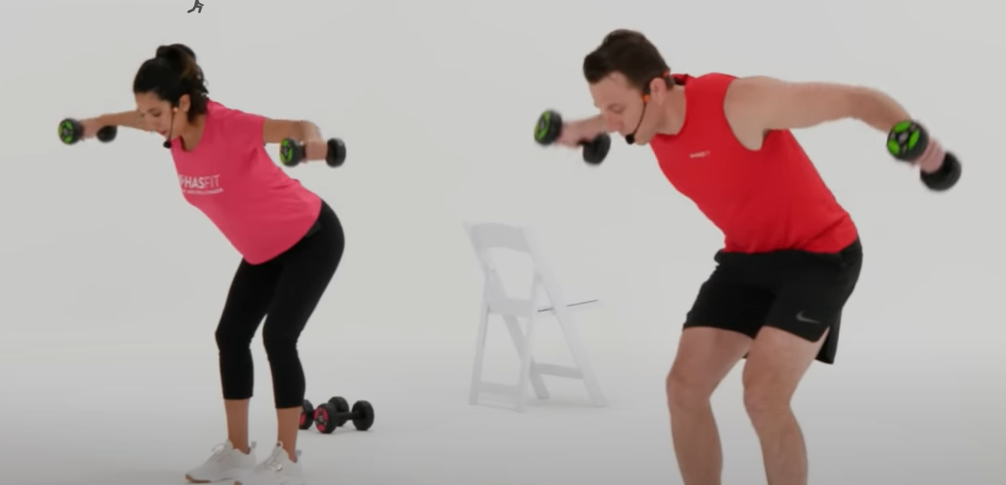 Try this full body dumbbell workout for beginners!
20 Min Full Body Dumbbell Workout for Beginners - Beginner Strength Training at Home with Weight - YouTube
Christiana Care Bariatric Surgery Program 
Wilmington Surgical Services
Wilmington Hospital
501 W. 14th Street, Suite 2E15
Wilmington, DE  19801

Are you due for your yearly follow up visit? 
Call us today at (302) 320-4175 to make your appointment!  

Click here for our Bariatric Surgery Services website!
Click here to join our Facebook page!
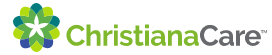